Your Poster Title Goes Here
Your Name(s) Here
Department (Faculty Mentor, Degree Held)
University of Wisconsin-La Crosse
Results
Conclusion
Background
Insert your text here. Change the font size to fit your text in the space.
Remember, you can adjust the font size to fit your text.  Insert your text here. Remember, you can adjust the font size to fit your text.
Insert your text here. Move the text and graphics boxes to fit your individual needs.  Insert your text here. Remember, you can adjust the font size to fit your text.
Insert your text here. Change the font size to fit your text in the space.  Remember, you can adjust the font size to fit your text.  Insert your text here. Remember, you can adjust the font size to fit your text.
Change the font size to fit your text in the space. Move the text and graphics boxes to fit your individual needs.  Insert your text here. Remember, you can adjust the font size to fit your text.
Remember, you can adjust the font size to fit your text.  Insert your text here. Remember, you can adjust the font size to fit your text.
Insert your conclusion here
One
Two 
Three
Four
Talk a little more about your conclusions here.  More information to follow this.  And finally, one last point to make your poster complete.
Insert your text here. Remember, you can adjust the font size to fit your text.
Insert your text here. Move the text and graphics boxes to fit your individual needs.  Insert your text here. Remember, you can adjust the font size to fit your text.
Insert your text here. Remember, you can adjust the font size to fit your text.  Insert your text here. Remember, you can adjust the font size to fit your text.
Methods
References
Insert your text here. Change the font size to fit your text in the space.
Remember, you can adjust the font size to fit your text.  Insert your text here. Remember, you can adjust the font size to fit your text.

Insert your methods here
One
Two 
Three
Four
Insert your references here
 Insert your text here. Change the font size to fit your text in the space.
 Insert your text here. Change the font size to fit your text in the space.
 Insert your text here. Change the font size to fit your text in the space.
Acknowledgements
Acknowledge sources of funding or any one you’d like to thank.
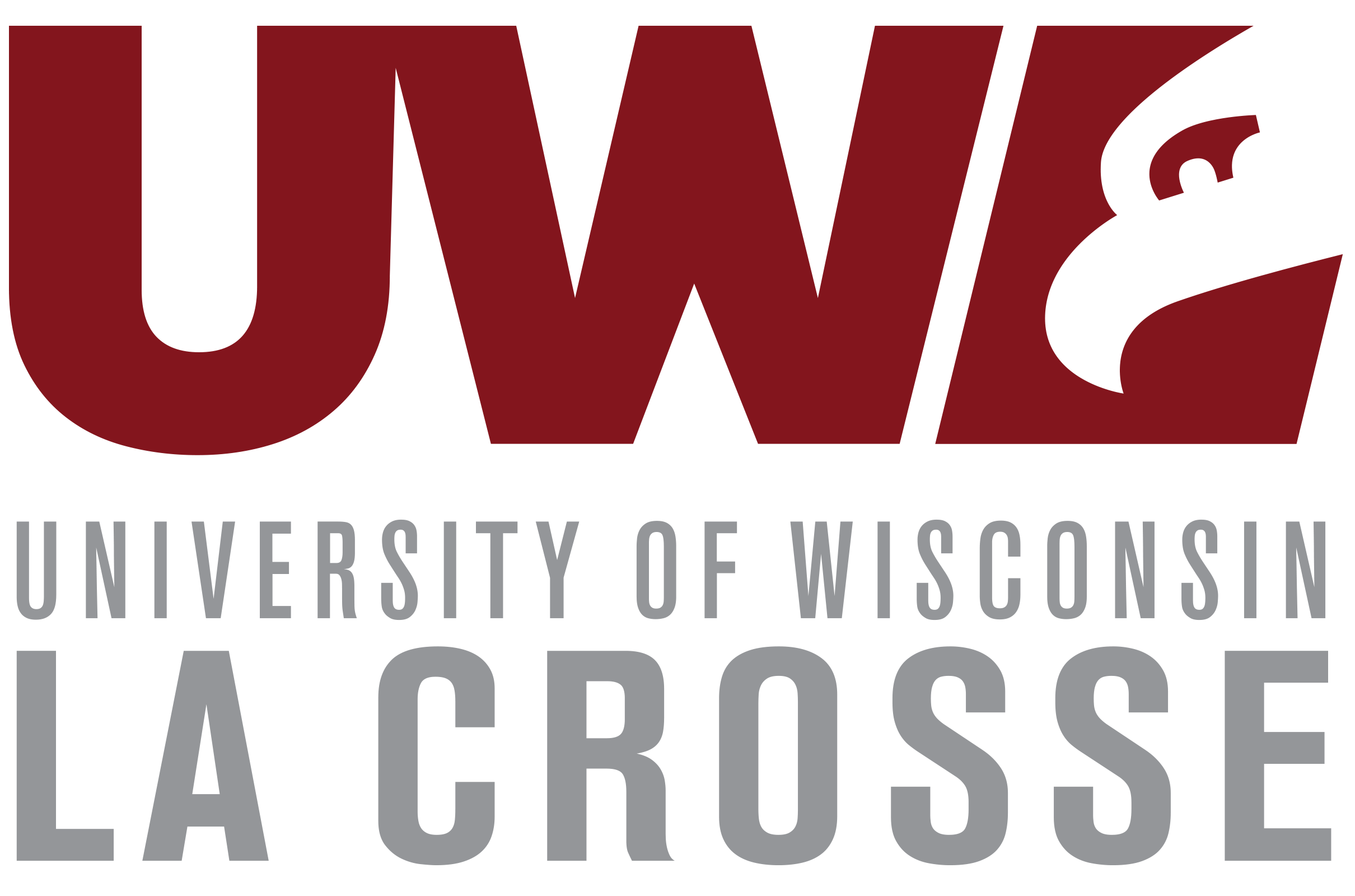